Title IX Proposed Regulation Change…what we know
____________________________________________
Personnel Administrators Association 
September 15, 2022
© New Jersey School Boards Association
    413 West State Street, Trenton, New Jersey 08618
All rights reserved. No part of this document may be reproduced in any form or by any means without permission in writing from NJSBA.
Disclaimer
The content discussed in or distributed at this presentation is for informational purposes only and not for the purpose of providing legal advice. Use of and access to this information does not create an attorney-client relationship or other confidential relationship between any attorney employed by the New Jersey School Boards Association (NJSBA) and the viewer or audience, either individually or collectively. The application and impact of laws can vary widely based on the specific facts involved. No action should be taken in reliance on information discussed in or distributed at this presentation, and the NJSBA disclaims all liability for actions taken or not taken based on such content to the fullest extent permitted by law. You should contact your board/school attorney to obtain advice with respect to any particular issue or problem.
[Speaker Notes: Presentation not for purpose of providing legal advice, no attorney-client relationship
The application and impact of laws can vary widely based on the specific facts involved. 
Talk to your board/school attorney to obtain advice with respect to any particular issue or problem]
What is Title IX
Title IX of the Education Amendments of 1972 was passed into Federal law in order to promote access to education, scholarships, athletics and other topics for K-12 students and students attending institutions of higher learning free from sex discrimination
[Speaker Notes: Carl: At the end of this presentation, you should have a good idea of the answers to these questions.]
What is Title IX
Enacted in 1972, Title IX provides that “[n]o person in the United States shall, on the basis of sex, be excluded from participation in, be denied the benefits of, or be subjected to discrimination under any education program or activity receiving Federal financial assistance.” 20 U.S.C. 1681(a)
[Speaker Notes: Carl: At the end of this presentation, you should have a good idea of the answers to these questions.]
Who does Title IX Cover?
Federally Funded 
elementary schools
secondary schools 
postsecondary institutions – 
Students 
Employees
Applicants
Participants
[Speaker Notes: Carl: At the end of this presentation, you should have a good idea of the answers to these questions.]
Recent History
November 28, 2018 Trump administration issued a new rule proposal
Public comment ended January 28, 2019
121,799 comments received
Effective August 14, 2020 – referred to as the 2020 Amendements
[Speaker Notes: Carl: At the end of this presentation, you should have a good idea of the answers to these questions.]
Recent History
Trump Era Rules Controversial – Allegations:
Eroded protections
Weakened protections for survivors of sexual assault
Diminished the promise of an education free of discrimination
Created more of an adversarial court like structure to grievance hearings
[Speaker Notes: Carl: At the end of this presentation, you should have a good idea of the answers to these questions.]
50th Anniversary of Title IX
March 8, 2021 – Executive Order 14021
June 23, 2022 – US DOE announced a Notice of Proposed Rulemaking
Proposed Rules were published in the federal register on July 12, 2022 for a 60 day comment period. 
Comment Period closed on September 12, 2022
[Speaker Notes: Carl: At the end of this presentation, you should have a good idea of the answers to these questions.]
Bostock v. Clayton County 140 S.Ct. 1731(2020)
Title VII Case – Prohibits Discrimination in the Workplace
Several cases in which employees were fired for being homosexual or transgender.
What sex meant in 1964 – biological distinction between men and women…what does it include today….
[Speaker Notes: Carl: At the end of this presentation, you should have a good idea of the answers to these questions.]
Bostock v. Clayton County 140 S.Ct. 1731(2020)
Justice Gorsuch wrote the majority opinion “it is impossible to discriminate against a person” on the basis of sexual orientation or gender identity without “discriminating against that individual on the basis of sex.”
[Speaker Notes: Carl: At the end of this presentation, you should have a good idea of the answers to these questions.]
Title IX
Now What….??
[Speaker Notes: Carl: At the end of this presentation, you should have a good idea of the answers to these questions.]
Title IX
Rule making – staff will review the public comments, respond as deemed necessary and then write the final draft of the rules. 
Unofficial time frame for issuance of final rules is May or June of 2023, with rule being effective for 2023-2024 school year
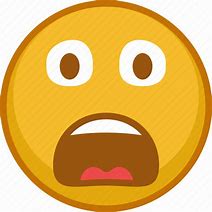 [Speaker Notes: Carl: At the end of this presentation, you should have a good idea of the answers to these questions.]
Title IX
Final product will not necessarily look the same as the proposed rules…they may change during the rulemaking process after considering comments from stakeholders
[Speaker Notes: Carl: At the end of this presentation, you should have a good idea of the answers to these questions.]
Title IX
Hurry Up and Wait
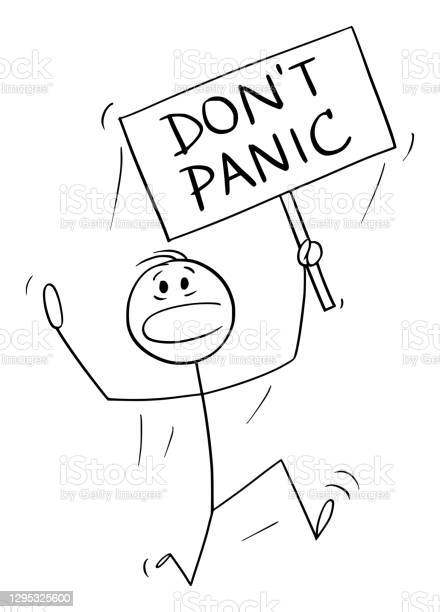 [Speaker Notes: Carl: At the end of this presentation, you should have a good idea of the answers to these questions.]
Goals for the Proposed Rules
Clearly protect students and employees from all forms of sex discrimination
Includes protections against discrimination based on sex stereotypes and pregnancy; 
“sex” includes sexual orientation and gender identity
[Speaker Notes: Carl
The definition of HIB is not consistent with the classic perception of bullying, which is founded on an imbalance of power. 
The definition is specific in the law, and when HIB occurs, staff,  board members and the district have very specific responsibilities. That’s why it’s important to understand what actually constitutes HIB under the law’s definition. (and as an aside, down the line we may see changes in the definition to be more consistent with the classic def –as per discussions of Anti-Bullying Task Force )


Let’s think back to the film clip. Did the girl’s comments fit the definition? Note that this is not taken from an actual case, these facts are made up---just to help apply the definition.  But we will let you know some real ones later on. 
(Go through all of the aspects of the law---see if action in film clip met the criteria)]
Goals for the Proposed Rules
Provide full protection from sex-based harassment
Includes unwelcomed sex-based conduct that creates a hostile environment by denying or limiting a person’s participation in or benefit from educational programs or activity
[Speaker Notes: . 
Carl, cont’d.:

Board members, as well as employees,  are required by law to report incidents that they observe or that are reported to them and they feel is reliable—While employees and service providers must report to the principal, the  CSA is  ordinarily the appropriate administrator  to whom a board member  must report.  The CSA goes to the principal, who would then go to the anti-bullying specialist.  (see 18A:37-16b)  

For a board member who sees an incident directly or hears from a parent about an incident – must report it directly.

Let’s say you have a lot going on in your life….can you wait a few days if you are busy?  No!  It must be done on the same day that they learn about  the HIB. The board’s policy must contain this reporting procedure. Visitors and contract service providers are also required to report by the board’s policy)
If a parent tells you about an incident, you should advise the parent to go to the principal. And if a parent says, “Just between you and me” you can’t agree to that. You have an obligation. 

 What if you aren’t sure if it is HIB---should you report? (discuss standard of “reliable information. “  The law does not give guidance on what “reliable” is so the best practice is  to ask yourself—it is clearly unreliable?  If it is not clearly unreliable and you are in doubt, report.  If the report is false, or if it doesn’t meet the definition of bullying, that will  be revealed in the course of the investigation conducted by the trained anti-bullying specialist---however, should know that the  Task Force expressed concern about over-reporting.  Probably because folks not aware of the definition.  

You should know that in the law there is a specific provision that says that by reporting promptly, staff and school officials are immune from damages even if the district does not remedy the bullying  and it does not stop . 

Need to understand the definition

(Go through all of the aspects of the law---see if action in film clip met the criteria—this is the type of thought process a person should go through when figuring out whether they should report=--Here—both actual characteristic (skinny) and possibly perceived or actual (sexual orientation); single incident, off-premises, electronic communication, substantially interferes w/her right to go to school, hostile environment) 
Note that most of the def is similar to NJLAD]
Goals for the Proposed Rules
Protect the right of parents and guardians to support their elementary and secondary school children
Parents and guardians may seek assistance and participate in grievance procedures o/b/o a student
[Speaker Notes: Carl, cont’d

The way to make these objective determinations is to use the “reasonable person” standard. But will it be a reasonable adult, or a reasonable student

Note that this scenario in the film was not a real situation but was created for this exercise. We will show you some modeled on real events, later in this program.]
Goals for the Proposed Rules
Protect students and employees who are pregnant or have pregnancy-related conditions.
Requires reasonable modifications for pregnant students reasonable breaks for employees and lactation space
[Speaker Notes: Carl, cont’d

The way to make these objective determinations is to use the “reasonable person” standard. But will it be a reasonable adult, or a reasonable student

Note that this scenario in the film was not a real situation but was created for this exercise. We will show you some modeled on real events, later in this program.]
Goals for the Proposed Rules
Require schools to take prompt and effective action to end any sex discrimination in their education programs or activities – and to prevent its recurrence and remedy its effects
Requires schools to train employees to notify the Title IX coordinator and to respond to allegations of sex-based harassment in their programs
[Speaker Notes: Carl, cont’d

The way to make these objective determinations is to use the “reasonable person” standard. But will it be a reasonable adult, or a reasonable student

Note that this scenario in the film was not a real situation but was created for this exercise. We will show you some modeled on real events, later in this program.]
Goals for the Proposed Rules
Require schools to respond promptly to all complaints of sex discrimination with a fair and reliable process that includes trained, unbiased decision makers to evaluate the evidence.
Current regulations only refer to this requirement for “formal complaints” of sexual harassment”
[Speaker Notes: Carl, cont’d

The way to make these objective determinations is to use the “reasonable person” standard. But will it be a reasonable adult, or a reasonable student

Note that this scenario in the film was not a real situation but was created for this exercise. We will show you some modeled on real events, later in this program.]
Goals for the Proposed Rules
Protect LGBTQI+ students from discrimination based on sexual orientation, gender identity, and sex characteristics.
	
	Does not cover access to athletic programs….more on that to come in a separate document.
[Speaker Notes: Carl, cont’d

The way to make these objective determinations is to use the “reasonable person” standard. But will it be a reasonable adult, or a reasonable student

Note that this scenario in the film was not a real situation but was created for this exercise. We will show you some modeled on real events, later in this program.]
Goals for the Proposed Rules
Require schools to provide supportive measures to students and employees affected by conduct that may constitute sex discrimination, including students who have brought complaints or been accused of sex-based harassment.
This requirement currently only exists when there is an allegation of sexual harassment. The new proposal covers any type of sex discrimination
[Speaker Notes: Carl, cont’d

The way to make these objective determinations is to use the “reasonable person” standard. But will it be a reasonable adult, or a reasonable student

Note that this scenario in the film was not a real situation but was created for this exercise. We will show you some modeled on real events, later in this program.]
Goals for the Proposed Rules
Clarify and confirm protection from retaliation for students, employees, and others who exercise their Title IX rights.
Must be evidence of clear protections against retaliation
School must not intimidate, threaten, coerce, or discriminate against anyone making a claim
Schools must protect students from retaliation from other students
[Speaker Notes: Carl, cont’d

The way to make these objective determinations is to use the “reasonable person” standard. But will it be a reasonable adult, or a reasonable student

Note that this scenario in the film was not a real situation but was created for this exercise. We will show you some modeled on real events, later in this program.]
Goals for the Proposed Rules
Improve the adaptability of the regulations’ grievance procedure requirements so that all recipients can implement Title IX’s promise of nondiscrimination fully and fairly in their educational environments
Complaints must adapt to the age, maturity, needs and level of independence of student 
Ensures that all federally funded K-12 school can provide for the prompt and equitable resolution of sex discrimination complaints in their respective settings.
[Speaker Notes: Carl, cont’d

The way to make these objective determinations is to use the “reasonable person” standard. But will it be a reasonable adult, or a reasonable student

Note that this scenario in the film was not a real situation but was created for this exercise. We will show you some modeled on real events, later in this program.]
Goals for the Proposed Rules
Ensure that schools share their nondiscrimination policies with all students, employees, and other participants in their education programs or activities.
Nondiscrimination policies must be clearly and effectively communicated to all students, employees, and other participants in the educational program
[Speaker Notes: Carl, cont’d

The way to make these objective determinations is to use the “reasonable person” standard. But will it be a reasonable adult, or a reasonable student

Note that this scenario in the film was not a real situation but was created for this exercise. We will show you some modeled on real events, later in this program.]
Title IX Coordinators
Don’t change any processes based on these proposed rules.  They are only proposed.  The current rules apply as we sit here today. 
Final rules will have a published date as well as an effective date.  Effective date is the date the new rules will apply to your districts
New Jersey School Boards Association – Serving Local Boards of Education Since 1914
Title IX Coordinators
The district will have to insure that certain employees know to notify the Title IX coordinator of conduct that may constitute discrimination.
Employees must have clear training on when to notify Title IX Coordinators about possible sex discrimination.
Treat complainant and respondent equitable throughout the process
New Jersey School Boards Association – Serving Local Boards of Education Since 1914
Title IX Coordinators
The district will have to insure that certain employees know to notify the Title IX coordinator of conduct that may constitute discrimination.
Employees must have clear training on when to notify Title IX Coordinators about possible sex discrimination.
Treat complainant and respondent equitably throughout the process
New Jersey School Boards Association – Serving Local Boards of Education Since 1914
Title IX Coordinators
Offer and coordinate supportive measures, as appropriate to complainant and respondent
Take prompt and effective steps to ensure that the discrimination does not recur and provide remedies to an individual complainant
New Jersey School Boards Association – Serving Local Boards of Education Since 1914
Resources
The U.S. Department of Education Releases Proposed Changes to Title IX Regulations, Invites Public Comment | U.S. Department of Education

FACT SHEET: U.S. Department of Education’s 2022 Proposed Amendments to its Title IX Regulations

Title IX NPRM Summary of Major Provisions Chart (ed.gov)

Federal Register :: Nondiscrimination on the Basis of Sex in Education Programs or Activities Receiving Federal Financial Assistance


NJSBA: 609-695-7600	    Toll Free: 1-888-88NJSBA
Member Services & Strategic Partnerships DivisionLegal & Labor Staff
Kathleen Asher, Esq., Senior Manager, Legal & Labor Relations - 
kasher@njsba.org /  609-278-5222
Katrina Homel, Esq., Legal Counsel - khomel@njsba.org / 609-278-5293
Kurt Rebovich, Senior Manager, Member Services and Strategic Partnerships -krebovich@njsba.org / 609-278-5233
Sandy Raup, Business Analyst  -  sraup@njsba.org  / 609-278-5224
Gina Cuciti, Coordinator - gcuciti@njsba.org  / 609-278-5219


NJSBA: 609-695-7600	    Toll Free: 1-888-88NJSBA